নিরন্তর শুভেছা
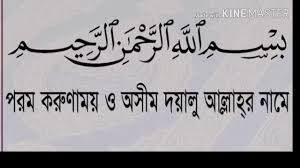 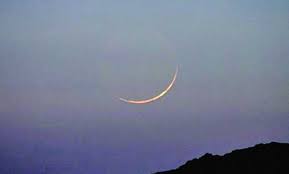 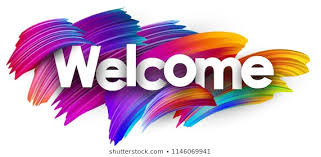 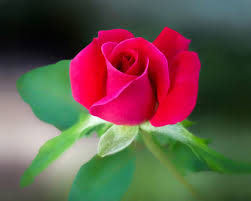 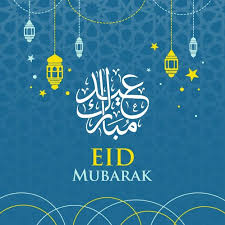 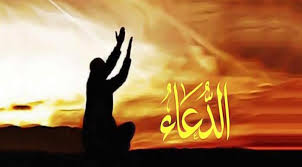 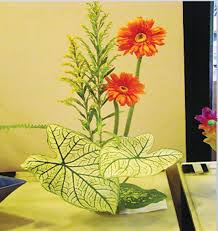 পরিচিতি
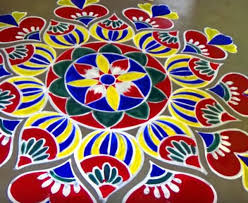 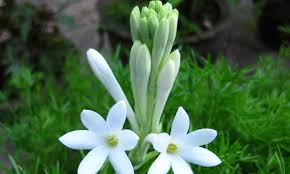 শ্রেনিঃ একাদশ
শাখাঃ ব্যবসায় শিক্ষা
বিষয়ঃ ব্যবসায় সংগঠন ও ব্যবস্থাপনা
অধ্যায়ঃ ষষ্ঠ
সময়ঃ ৫০ মিনিট
মোহাম্মদ মজিবুর রহমান
প্রভাষক,ব্যবস্থাপনা
সরকারি আদর্শ মহাবিদ্যালয়
ঝিনাইগাতি,শেরপুর ।
মোবাইলঃ ০১৭১২৮৫৮৩৪৯
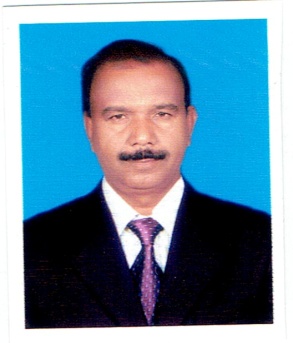 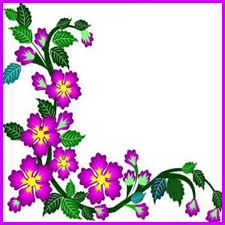 চল একটি ভিডিও দেখি
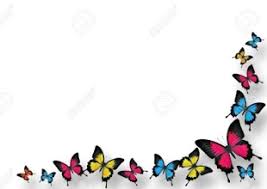 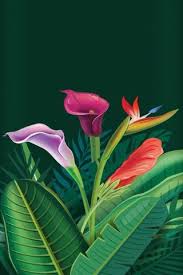 এসো ছবি গুলো লক্ষ্য করি
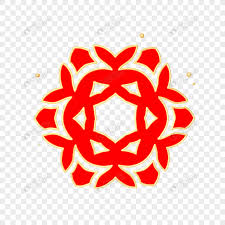 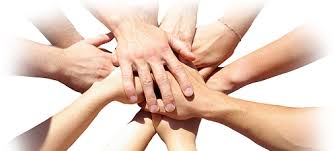 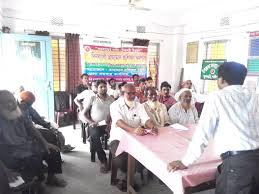 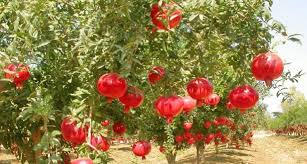 আজকের পাঠ
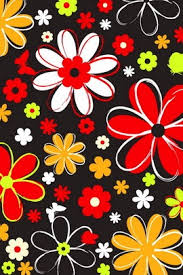 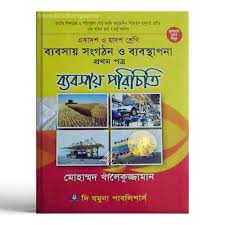 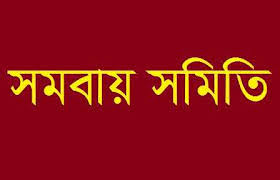 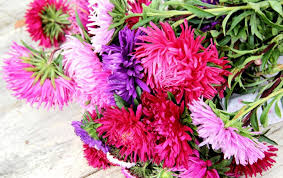 শিখনফল-Out of Learning
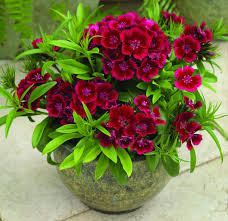 পাঠ শেষে শিক্ষার্থীরা-----
সমবায় কী তা বলতে পারবে
সমবায়ের প্রকারভেদ বর্ণনা করতে পারবে
সমবায়ের নীতিমালা বিশ্লেষণ করতে পারবে
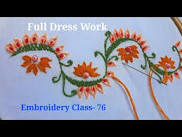 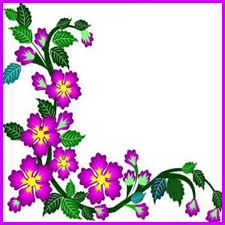 সমবায়ের ধারণা বা সমবায় কী ?
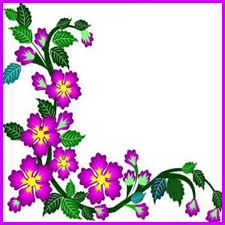 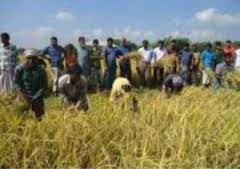 সকলের তরে সকলে আমরা প্রত্যেকে আমরা পরের তরে
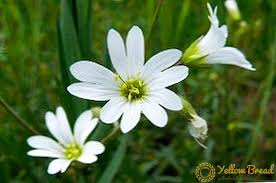 সমবায়ের প্রকারভেদ
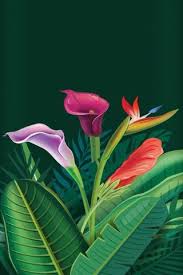 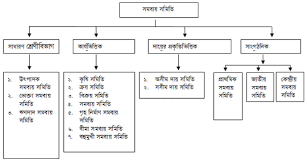 সমবায়ের সাধারণ শ্রেনি বিভাগ
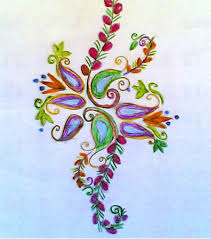 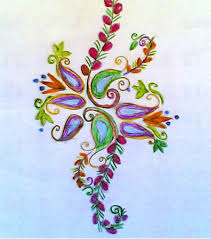 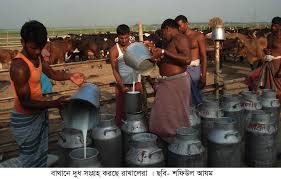 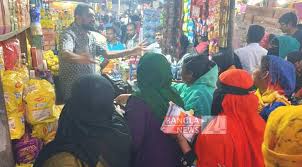 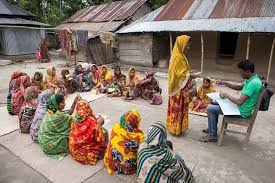 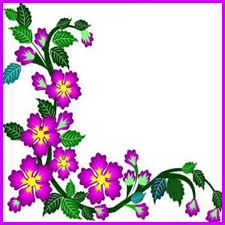 উৎপাদক সমবায়
ভোক্তা সমবায়
ঋণদান সমবায়
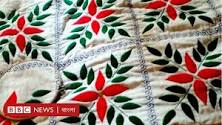 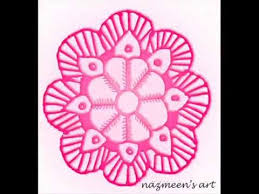 কার্যভিত্তিক সমবায়
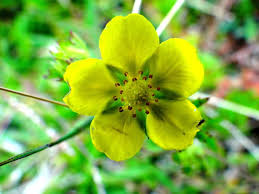 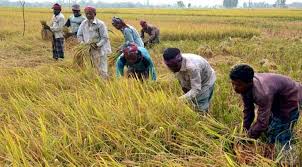 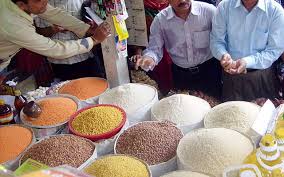 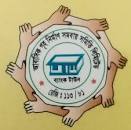 কৃষি সমবায়
ক্রয় ও বিক্রয় সমবায়
গৃহ নির্মাণ সমবায়
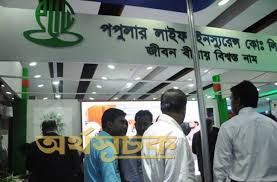 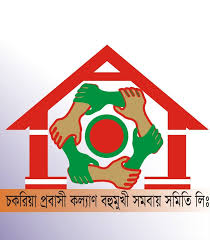 বিমা সমবায়
বহুমুখি সমবায়
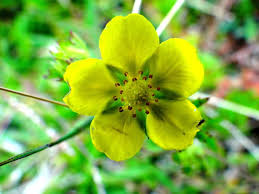 দায়ের প্রকৃতি ভিওিক সমবায়
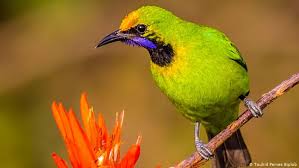 অসিম দায় সমবায়
১
সসীম দায় সমবায়
২
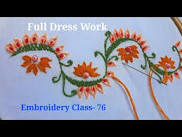 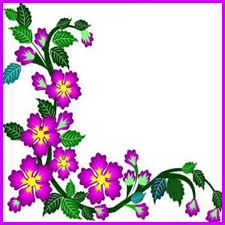 সাংগঠনিক সমবায়
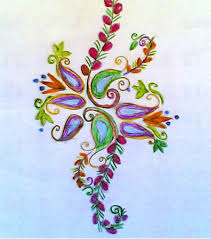 প্রাথমিক সমবায়
প্রাথমিক সমবায়
কেন্দ্রীয় সমবায়
জাতীয় সমবায়
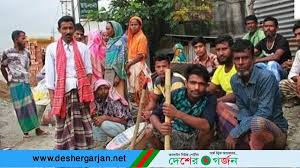 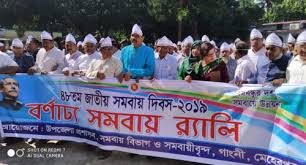 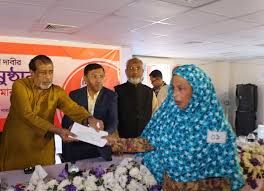 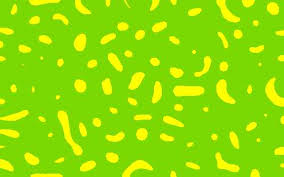 সমবায়ের নীতিমালা
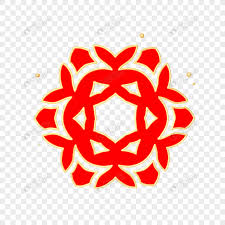 একতা
সাম্য
সহযোগিতা
সততা
গনতন্র
আস্থা ও বিশ্বাস
নিরপেক্ষতা
সঞ্ছিতি সংরক্ষণ
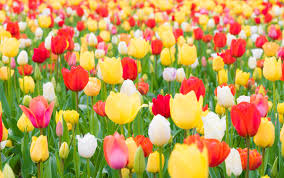 আস্থা ও বিশ্বাস
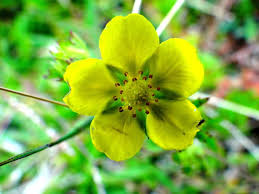 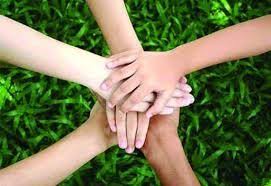 পরস্পরের প্রতি নিসন্ধেহে নির্ভরশীল হওয়ায় সমবায়ের আদর্শ ।
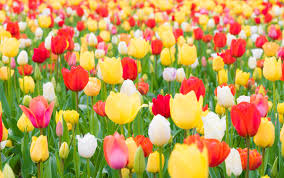 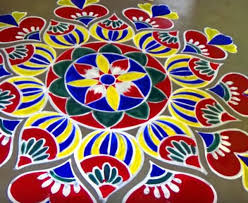 একতা
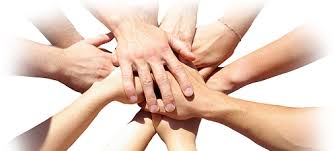 সকলে মিলে একভাবে,একত্রে কাজ করায় হল একতা
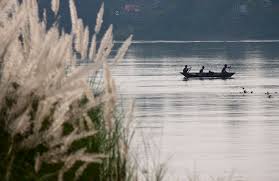 সাম্য ও সহযোগিতা
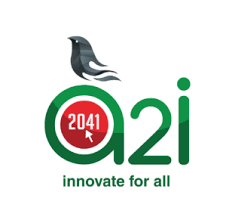 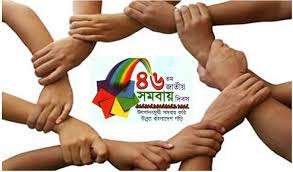 সাম্য ও সহযোগিতা হল সংঘবদ্ধ ভাবে একে অপরকে এগিয়ে নেয়ার আন্তরিক প্রচেষ্টা ।
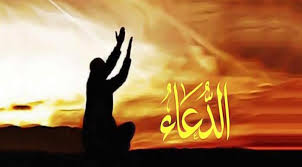 সততা
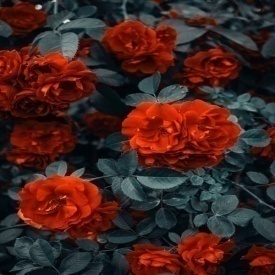 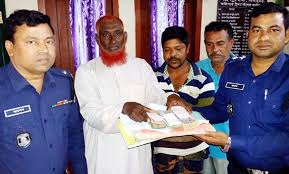 সততা বলতে ন্যায়পরায়ণতা সাধুতা বজায় রাখাকে বুঝায় ।
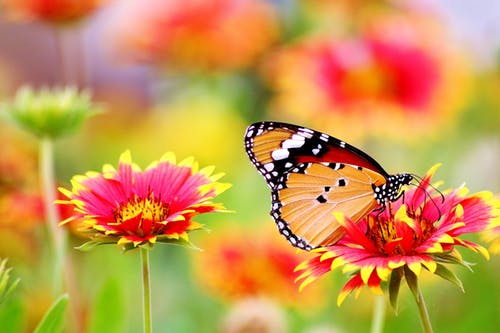 গনতন্ত্র
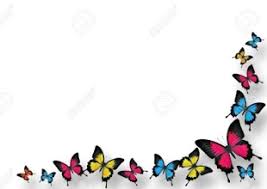 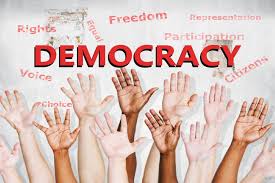 সমবায়ে গনতান্রিক রীতিনিতির উপর সদস্যদের শ্রদ্ধাশীল থাকতে হয় ।
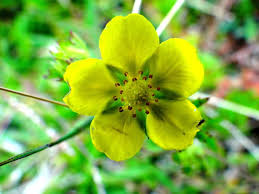 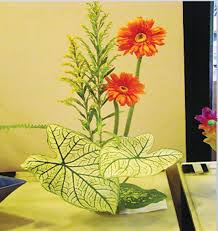 সঞ্ছিতি সংরক্ষণ
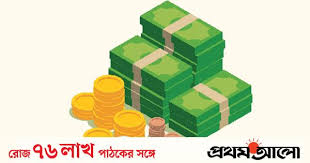 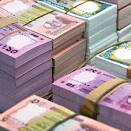 সমবায়ে মুনাফার একটি অংশ ভবিষ্যৎ মূলধন গঠনের জন্য সংরক্ষণ করা হয় ।
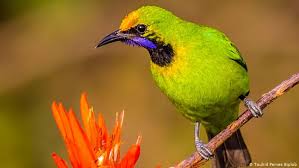 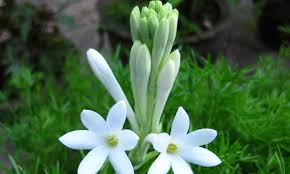 নিরপেক্ষতা
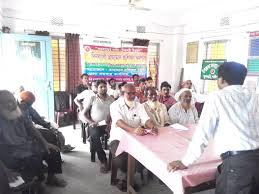 সমবায়ের সকল সদস্যদের সাথে কোন প্রকার বৈষম্য না করায় হল নিরপেক্ষতা ।
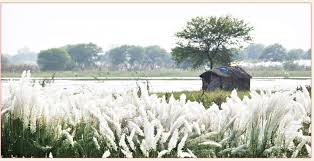 একক কাজ
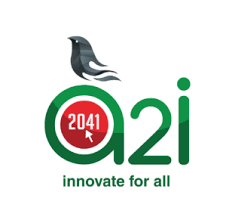 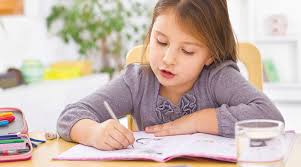 সকলের তরে সকলে আমরা----সমবায়ের আলোকে ব্যাখ্যা কর ।
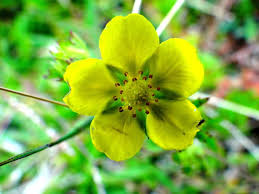 দলগত কাজ
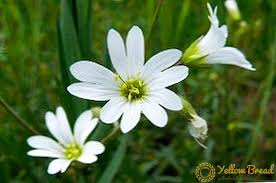 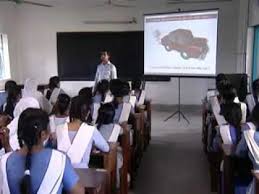 তোমরা ৪টি দলে ভাগ হয়ে সমবায়ের শ্রেনিবিভাগ গুলো লিখ ।
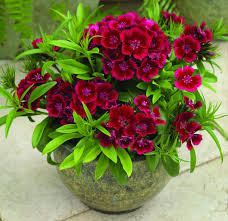 বাড়ির কাজ
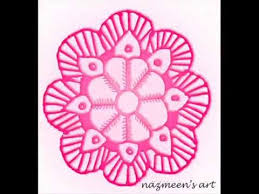 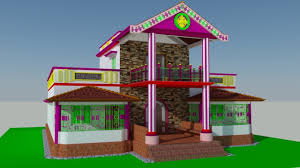 সৃজনশীল প্রশ্নের ৩ নং অনুশীলনী অ্যাসাইনমেন্ট লিখে আনবে ।
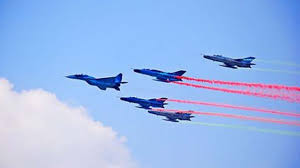 মূল্যায়ন
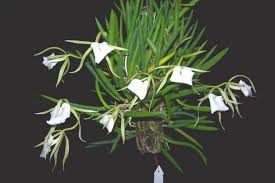 MCQ
১)বাংলাদেশে কত সালের সমবায় আইন চালু রয়েছে ?
ক)১৯৮৪ খ)১৯৮৭ গ)২০০১ ঘ)২০০৪
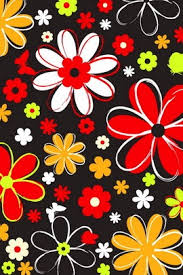 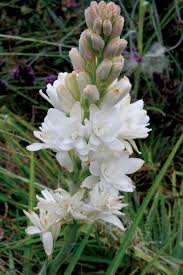 সহযোগিতা করার জন্য ধন্যবাদ
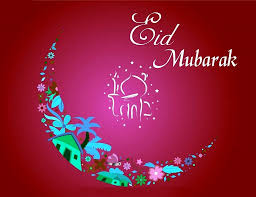 ঘরে থাকো, ভালো থাকো
[Speaker Notes: োো]